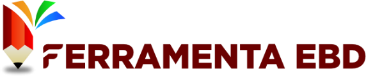 🚫 Proibido Compartilhamento e Revenda 🚫

Este slide é de propriedade exclusiva da Ferramenta EBD - Abra a Jaula e destina-se apenas ao uso dos assinantes. Qualquer compartilhamento, revenda ou distribuição não autorizada é estritamente proibido.

🔒 Uso Exclusivo do Assinante 🔒

Este conteúdo é exclusivo e deve ser utilizado somente pelo assinante da Ferramenta EBD. Qualquer reprodução, total ou parcial, sem autorização expressa é considerada uma violação dos direitos autorais.

🏴‍☠ Pirataria é Crime! 🏴‍☠

Se você encontrar este slide sendo vendido ou baixado por meio de sites, blogs ou grupos de redes sociais, saiba que isso está sendo feito de forma pirata e por má fé. Denuncie qualquer uso indevido!

Caso tenha adquirido esse material em outro lugar que não seja na plataforma da Ferramenta EBD – Abra a Jaula, abençoe o trabalho e esforço dos produtores para que possam continuar produzindo. Aperte neste link e seja assinante do material original:  https://abraajaula.com/ferramenta-ebd/

Não se preocupe, essa folha de slide não atrapalhará sua apresentação. 



Att
Equipe: Ferramenta EBD
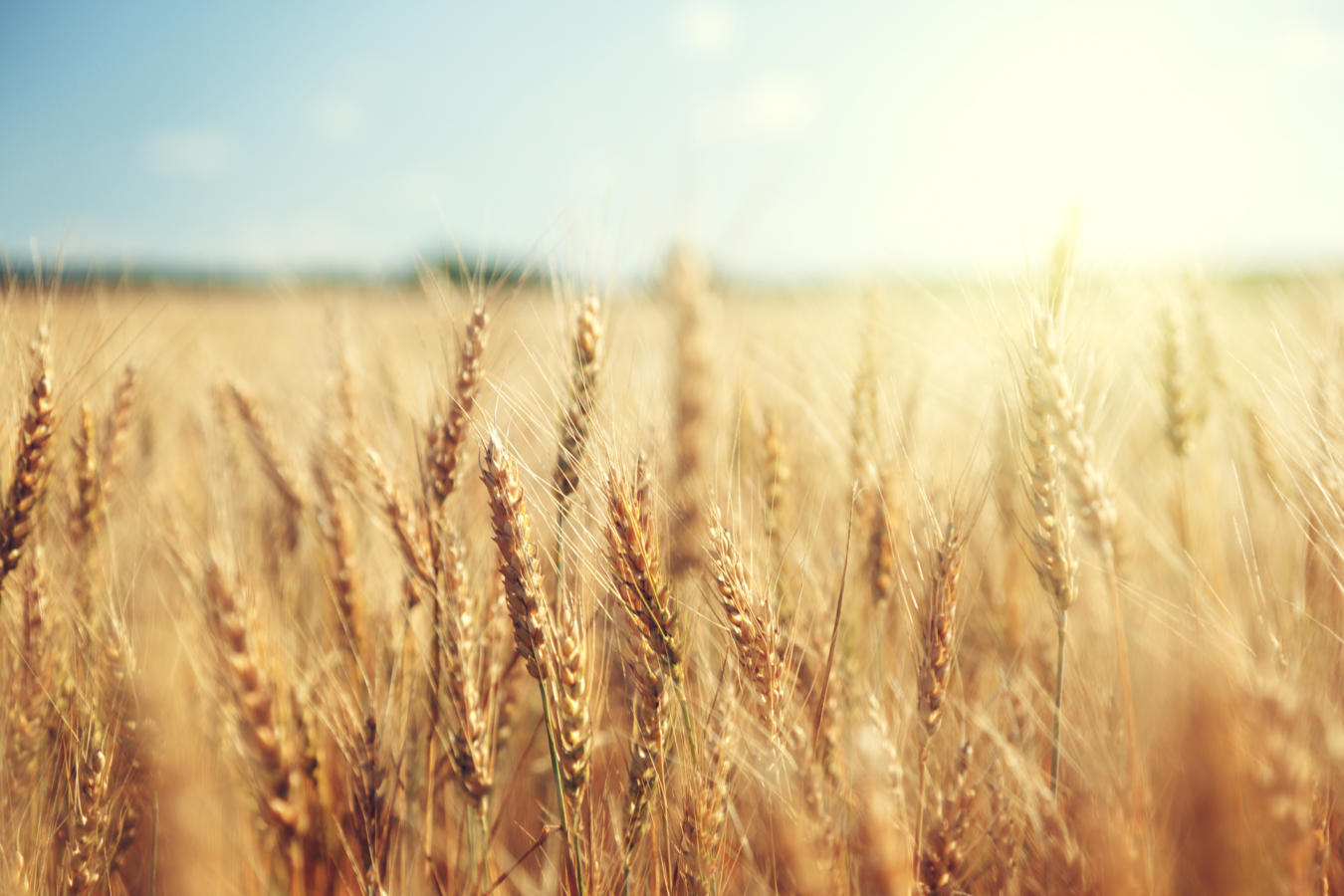 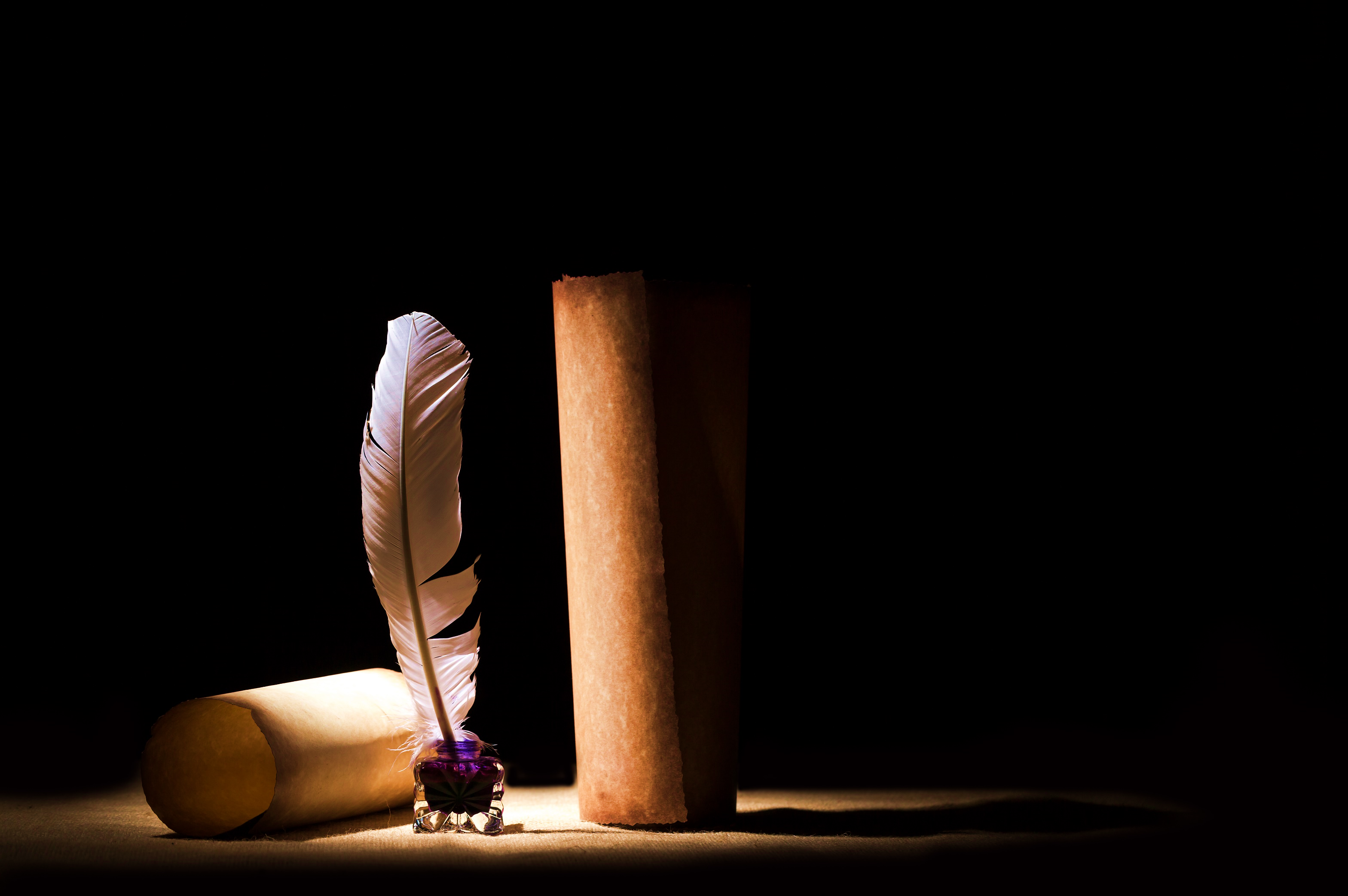 A Conspiração de Hamã contra os Judeus
01 de Setembro de 2024
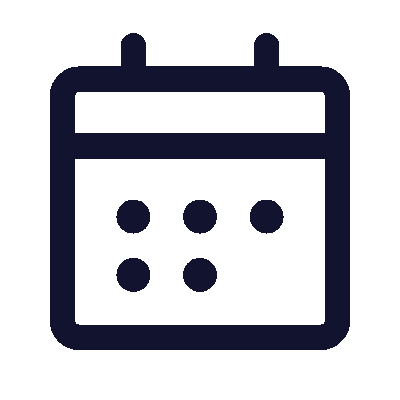 3º trimestre 2024
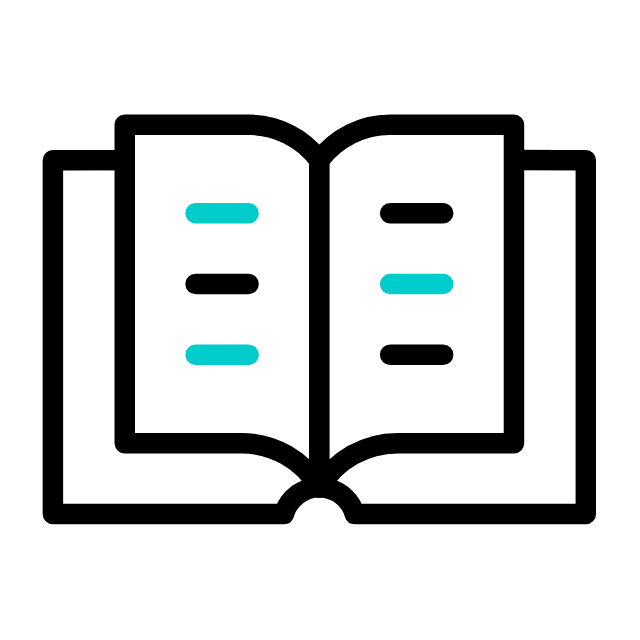 LIÇÃO 09
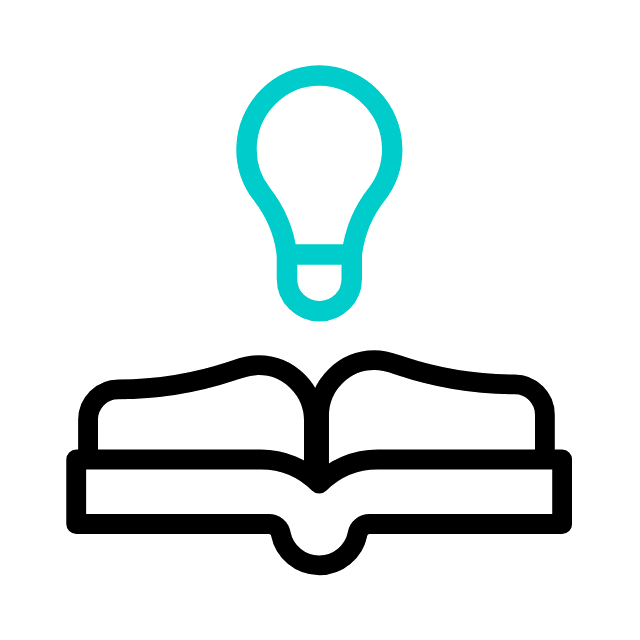 TEXTO ÁUREO
“E odiados de todos sereis por causa do meu nome; mas aquele que perseverar até ao fim será salvo.” (Mt 10.22)
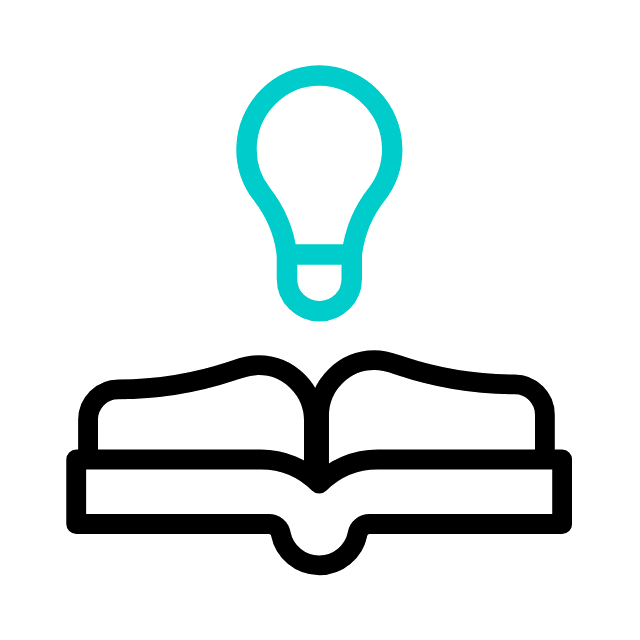 VERDADE PRÁTICA
Quando nos tornamos agradáveis ao mundo é sinal de que nossa fidelidade a Deus está em crise.
TEXTO BÍBLICO
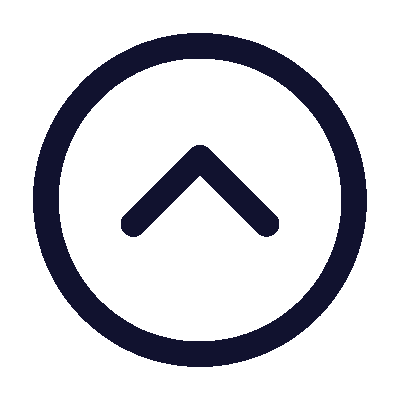 Ester 3.7-11; 4.1-4
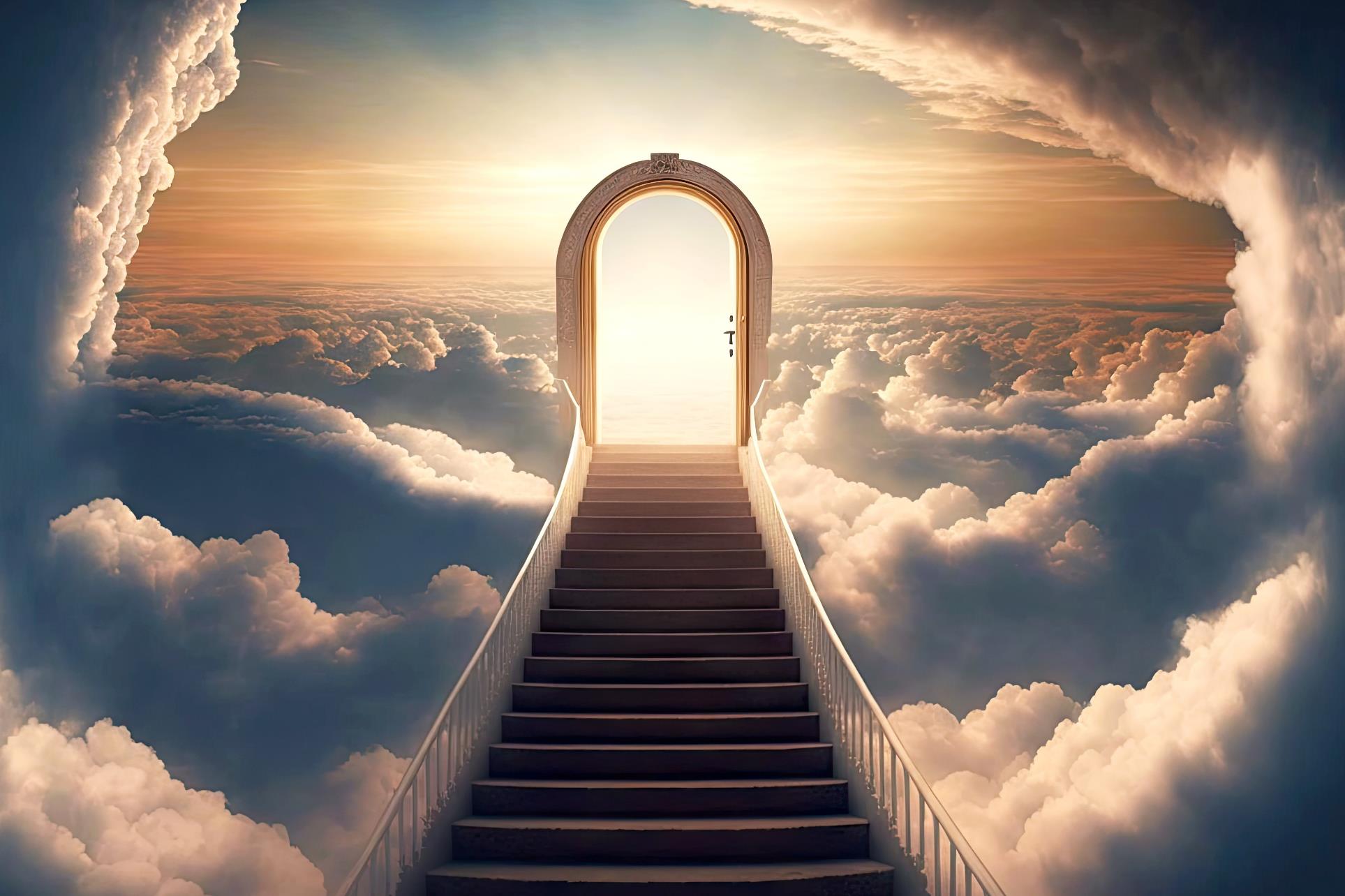 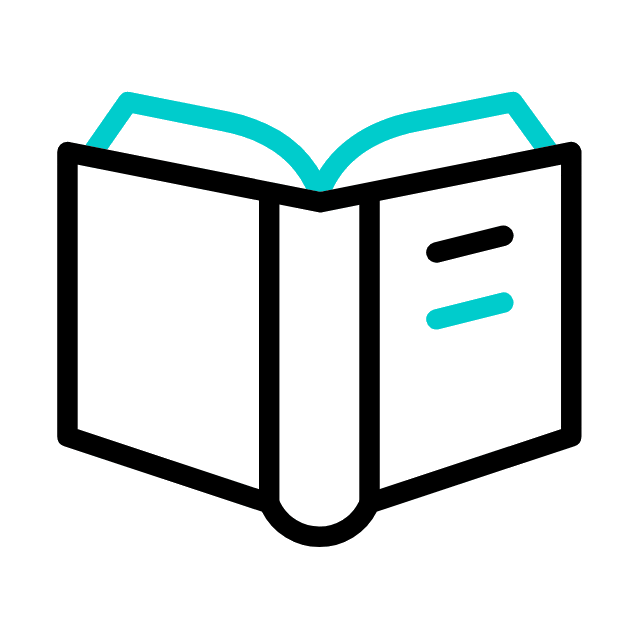 INTRODUÇÃO
Nesta lição, estudaremos a respeito do plano de Hamã para exterminar todos os judeus do reino da Pérsia.
Veremos, também, como o povo judeu tem sido perseguido ao longo de toda a história. Israel sobrevive pela providência divina.
OBJETIVOS DA LIÇÃO
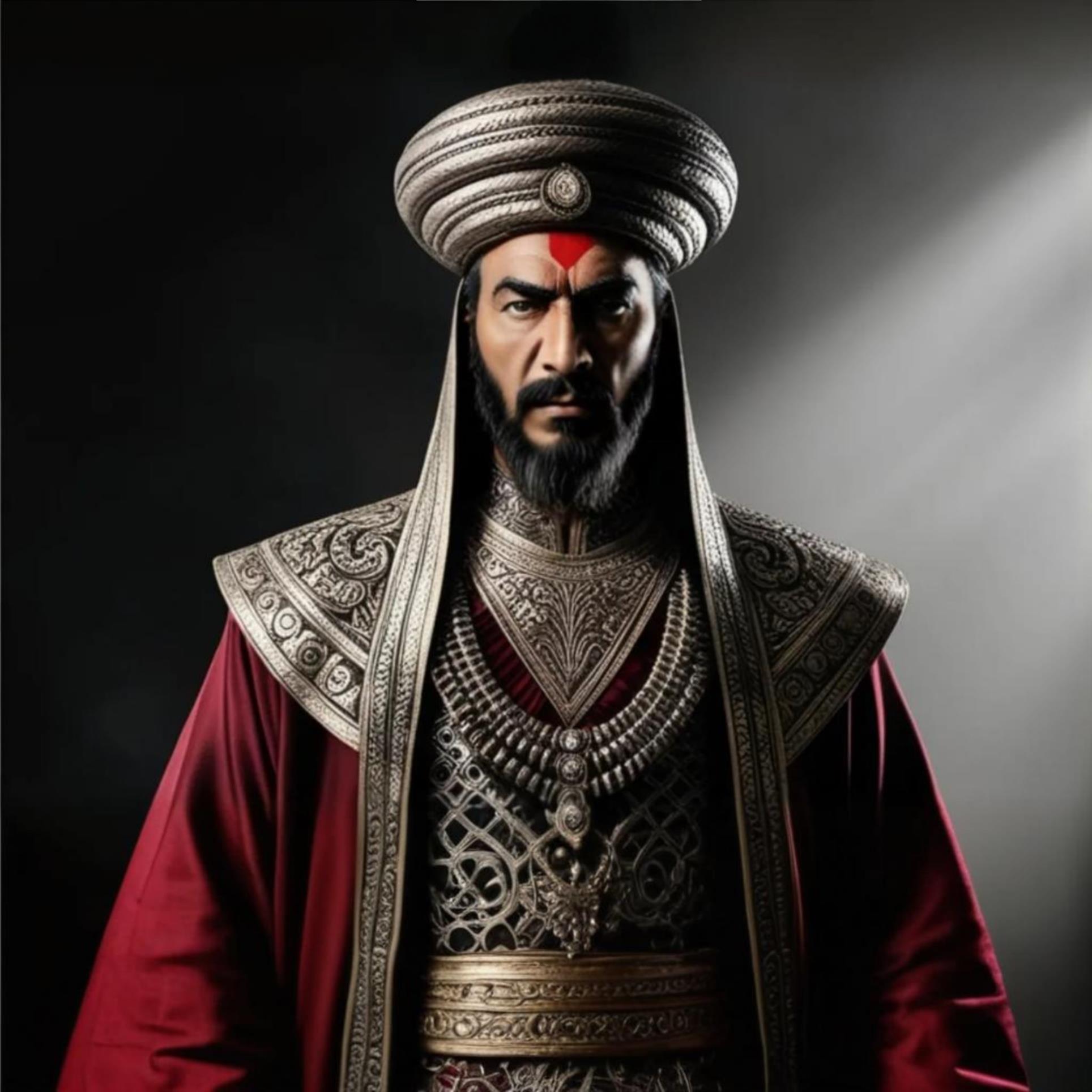 1. EXPLICAR
o plano odioso de Hamã
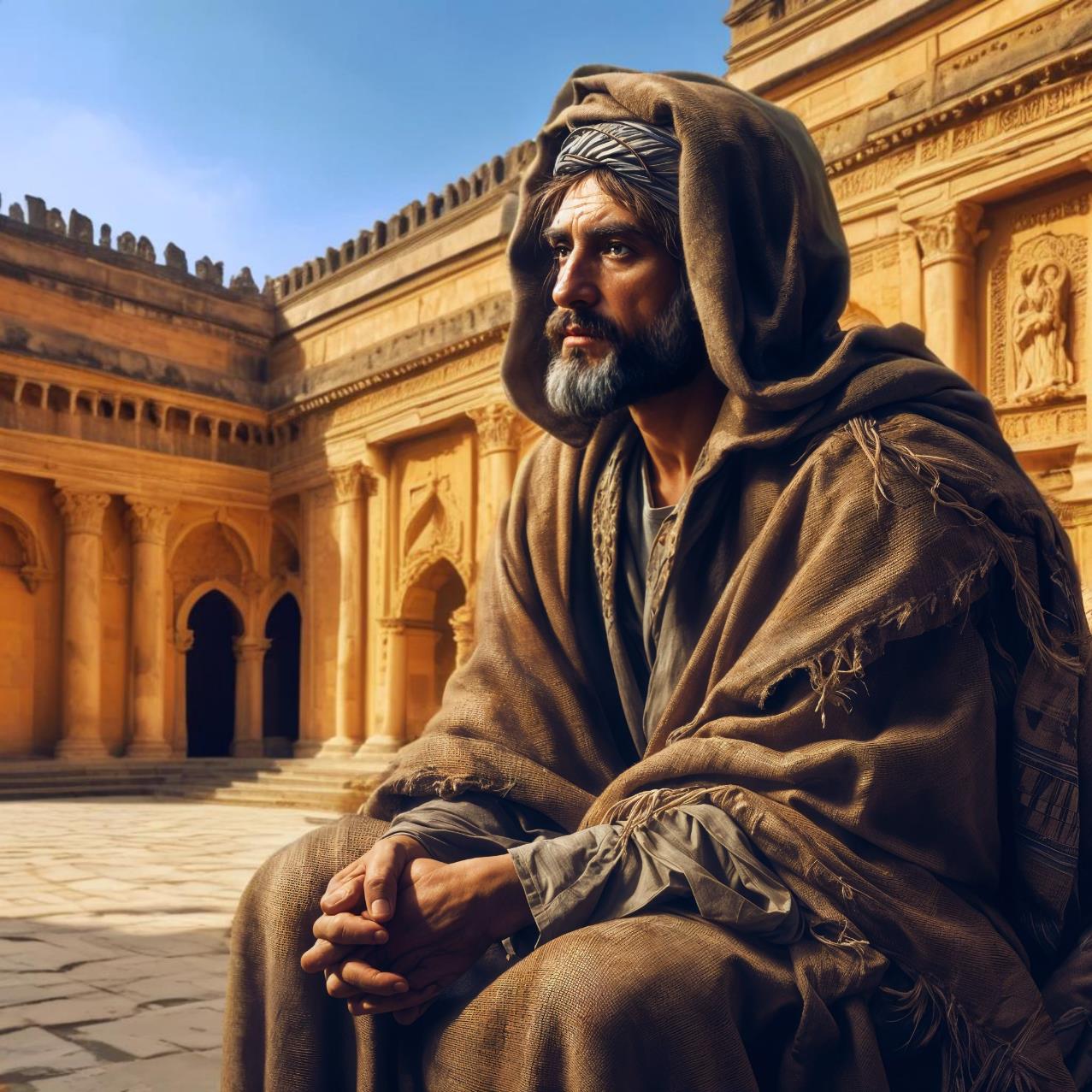 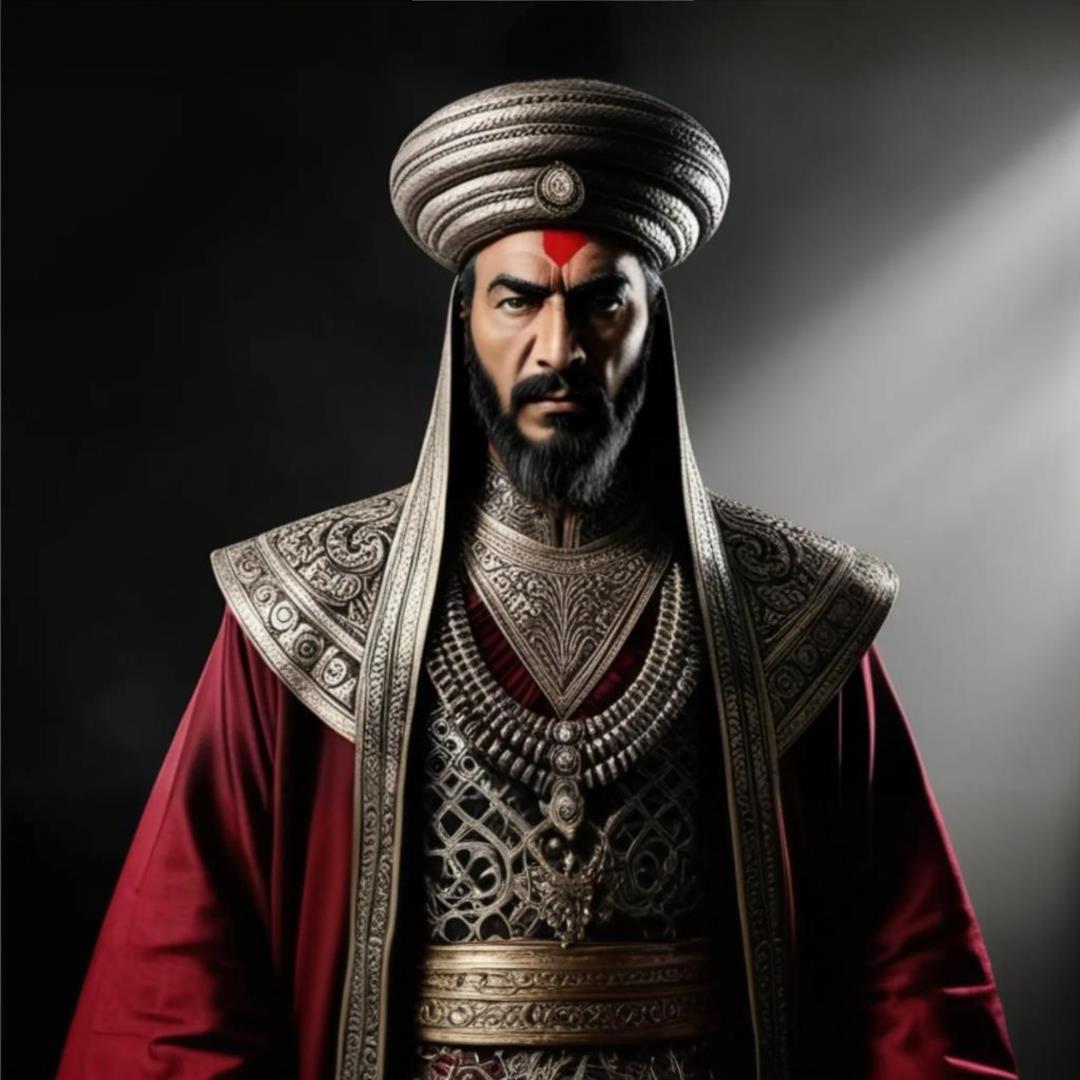 1. EXPLICAR
2. DESTACAR
o plano odioso de Hamã
a tristeza de Mardoqueu, dos judeus e de Ester
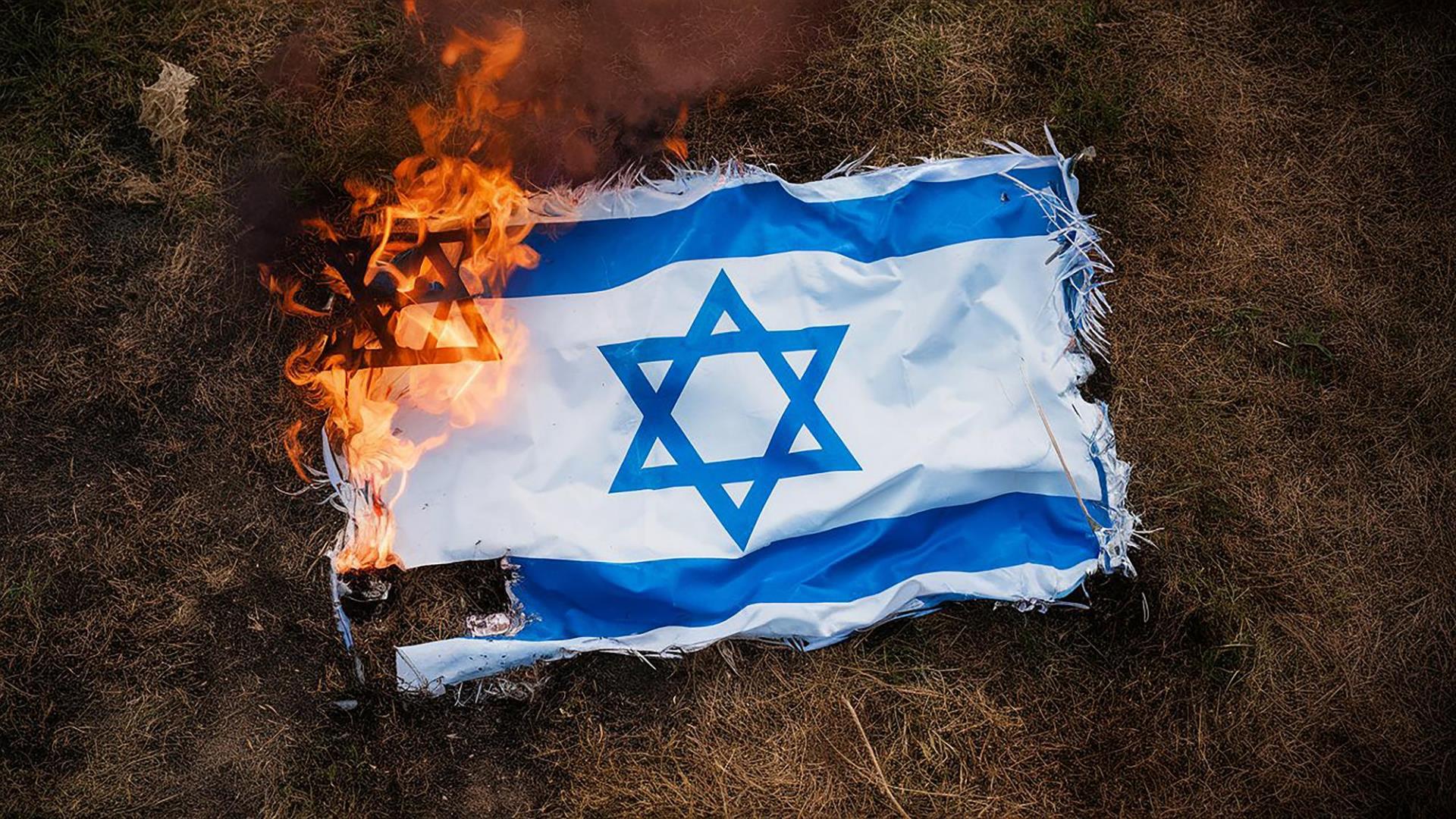 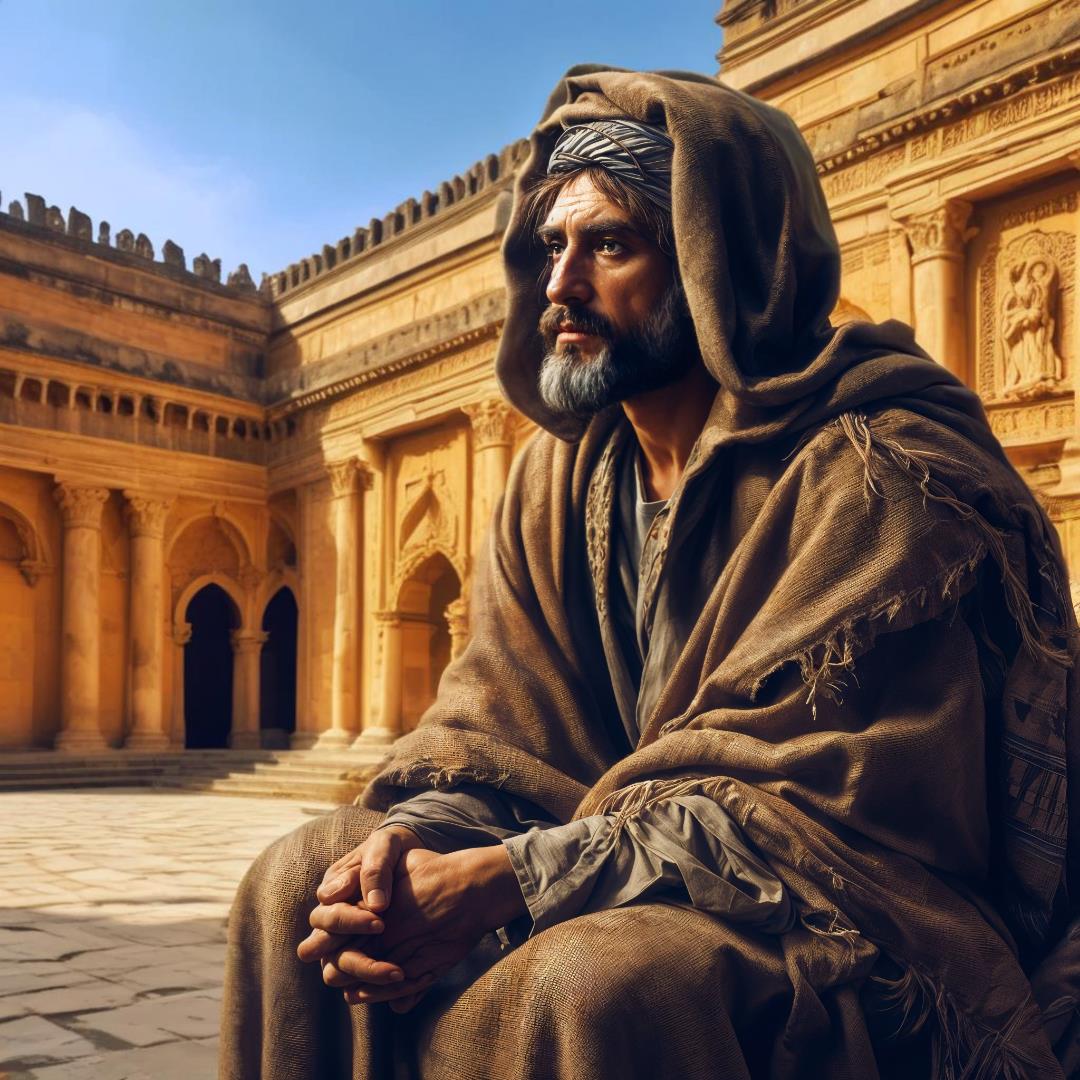 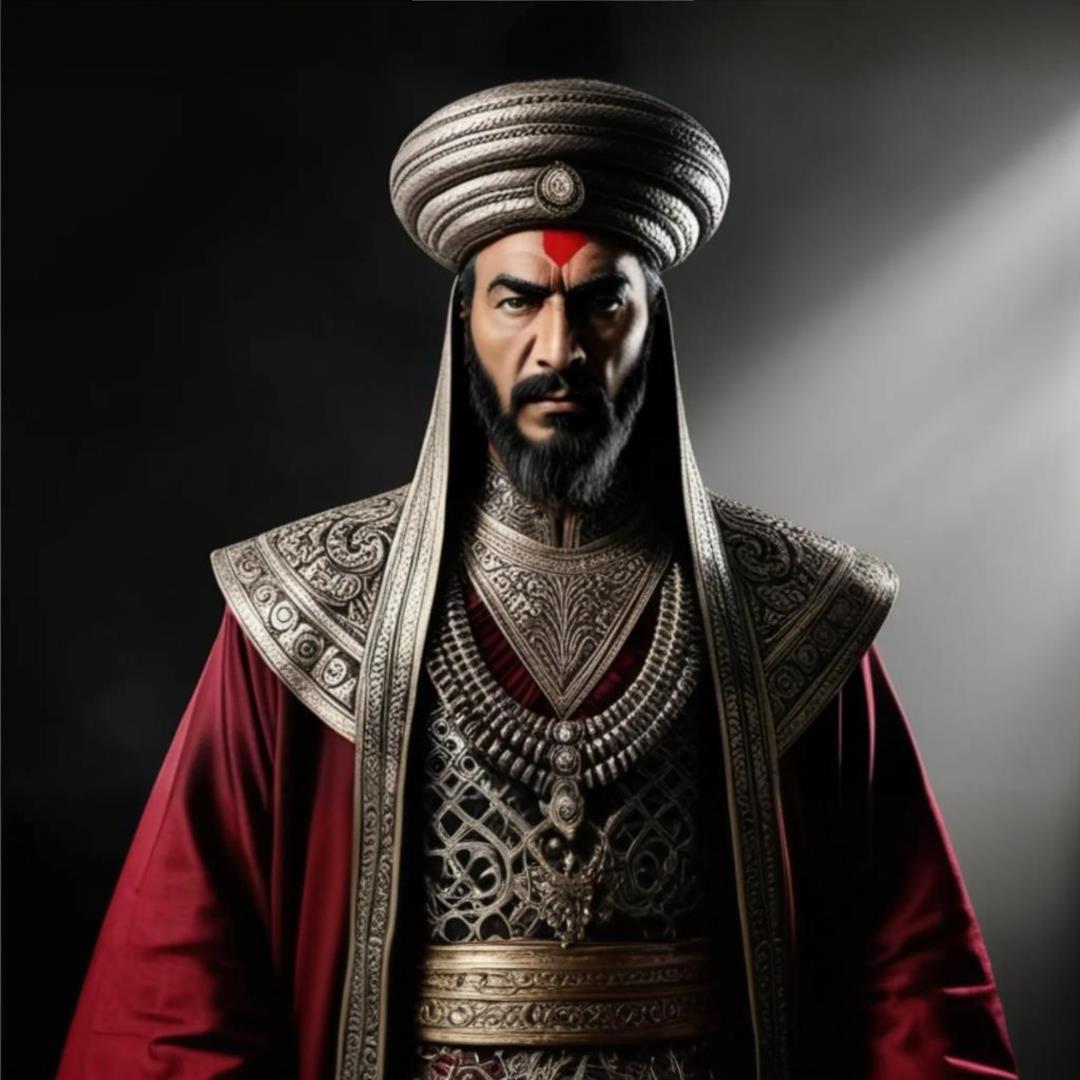 1. EXPLICAR
2. DESTACAR
3. APONTAR
o plano odioso de Hamã
o perigo e a crueldade do Antissemitismo Moderno
a tristeza de Mardoqueu, dos judeus e de Ester
1
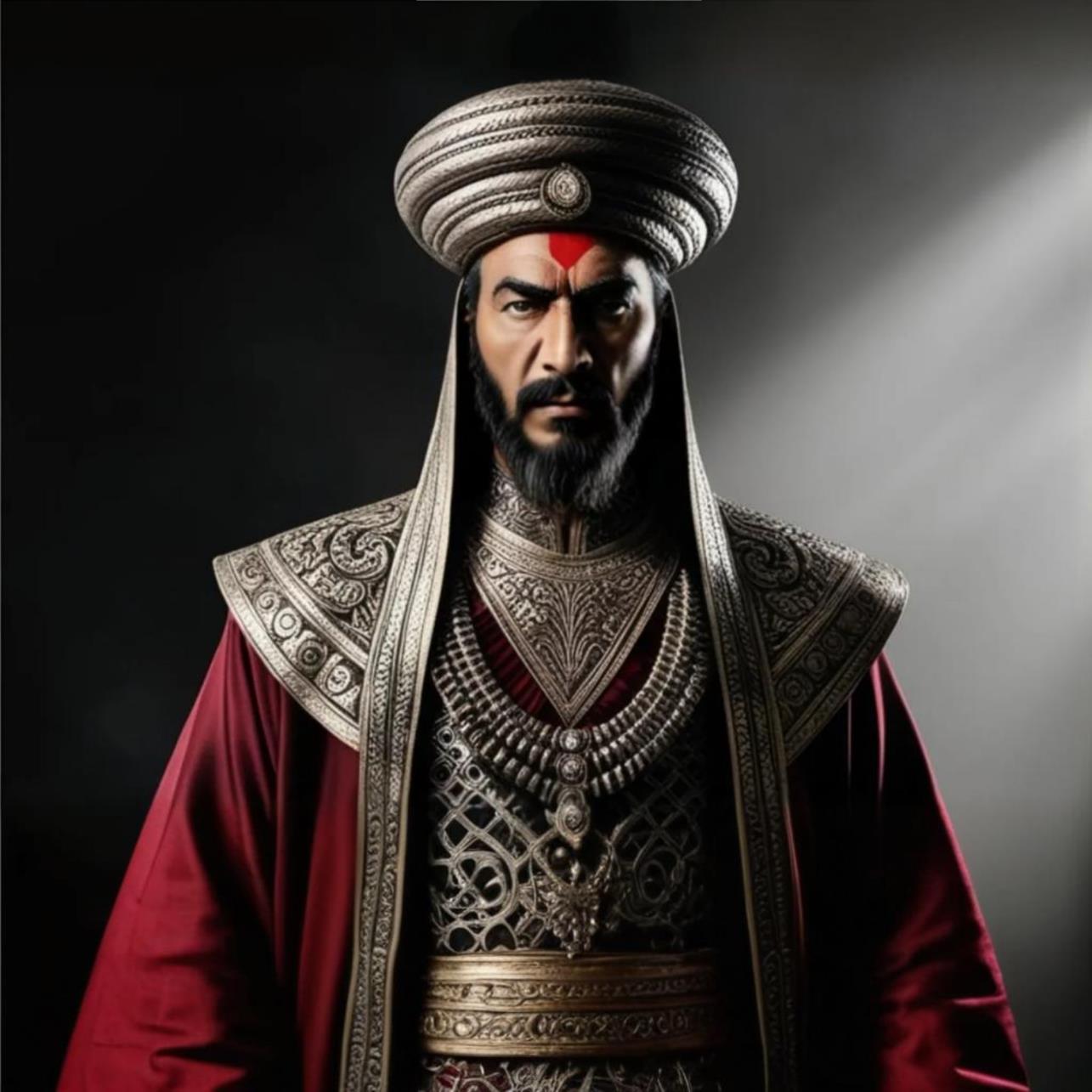 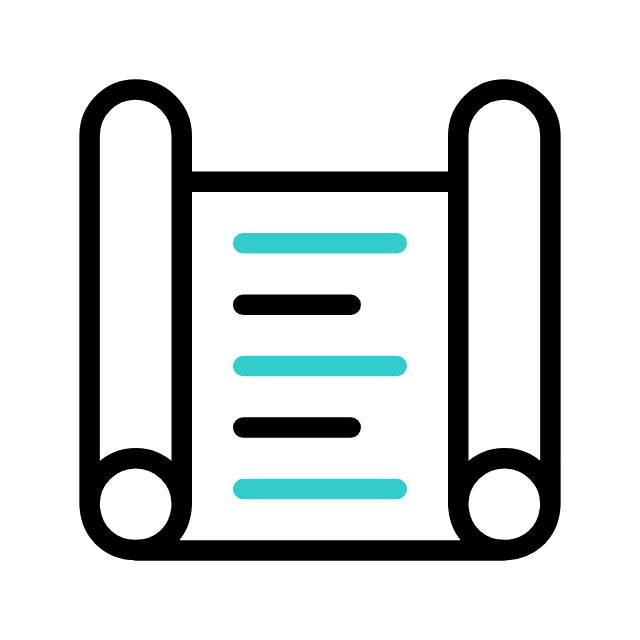 O PLANO ODIOSO DE HAMÃ
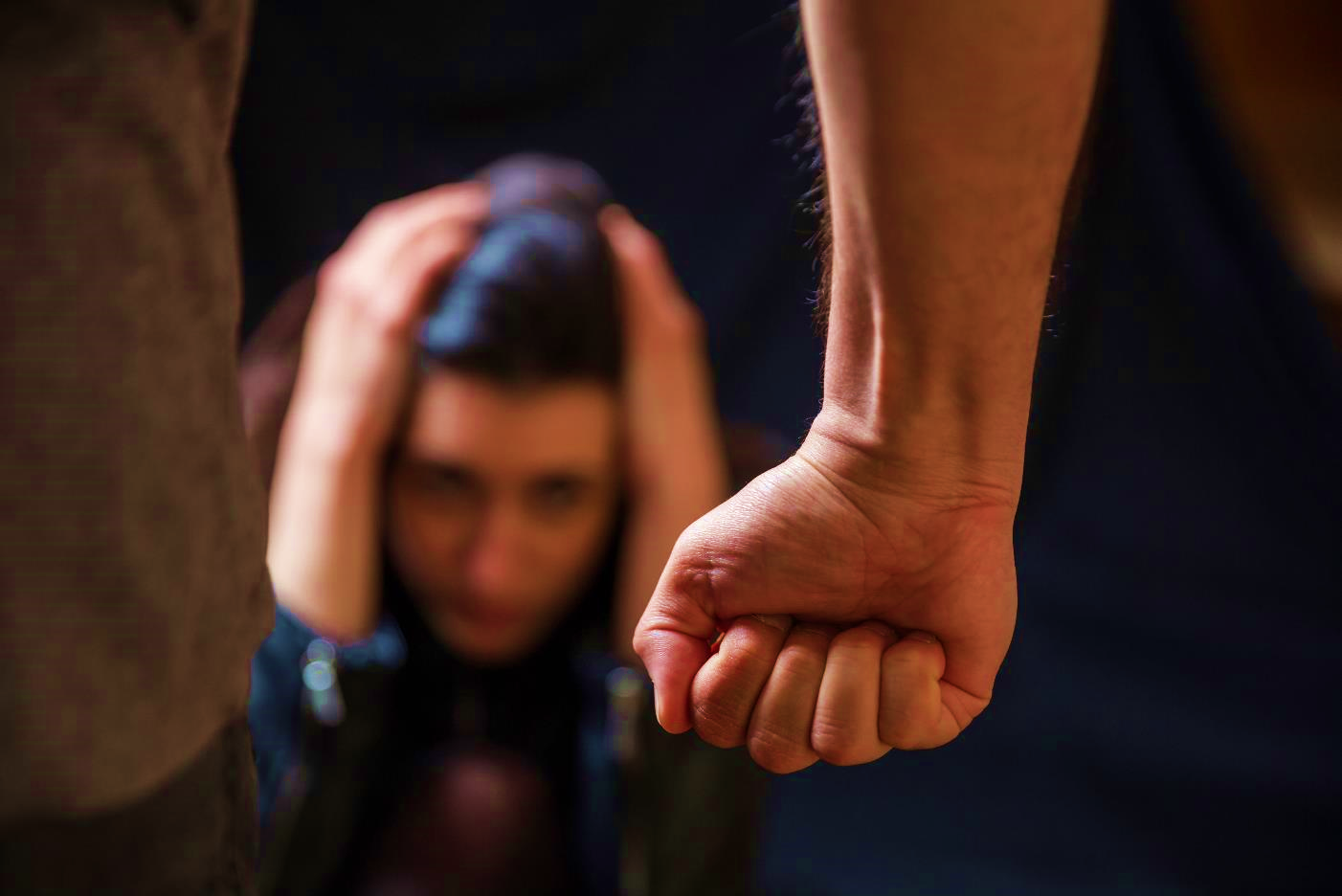 1. Intrigas e patologias do poder
Quem exerce autoridade, em qualquer área da vida, precisa agir com serenidade, sabendo que todos temos um Senhor nos céus (Ef 6.9; 1 Pe 5.2,3). Abuso de poder leva à queda (Pv 16.18).
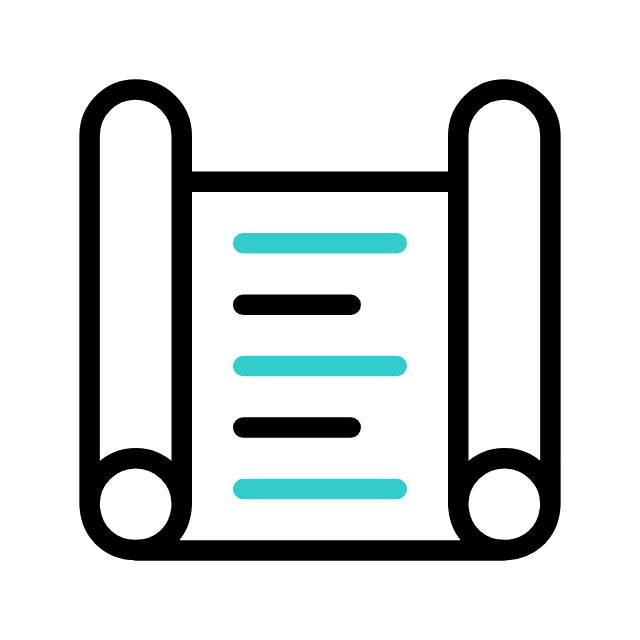 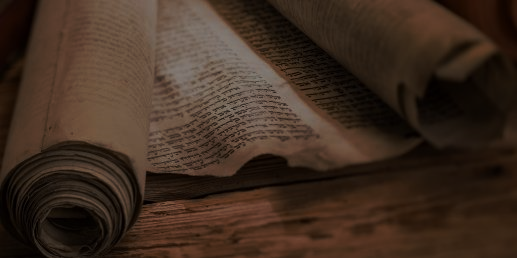 1 - O PLANO ODIOSO DE HAMÃ
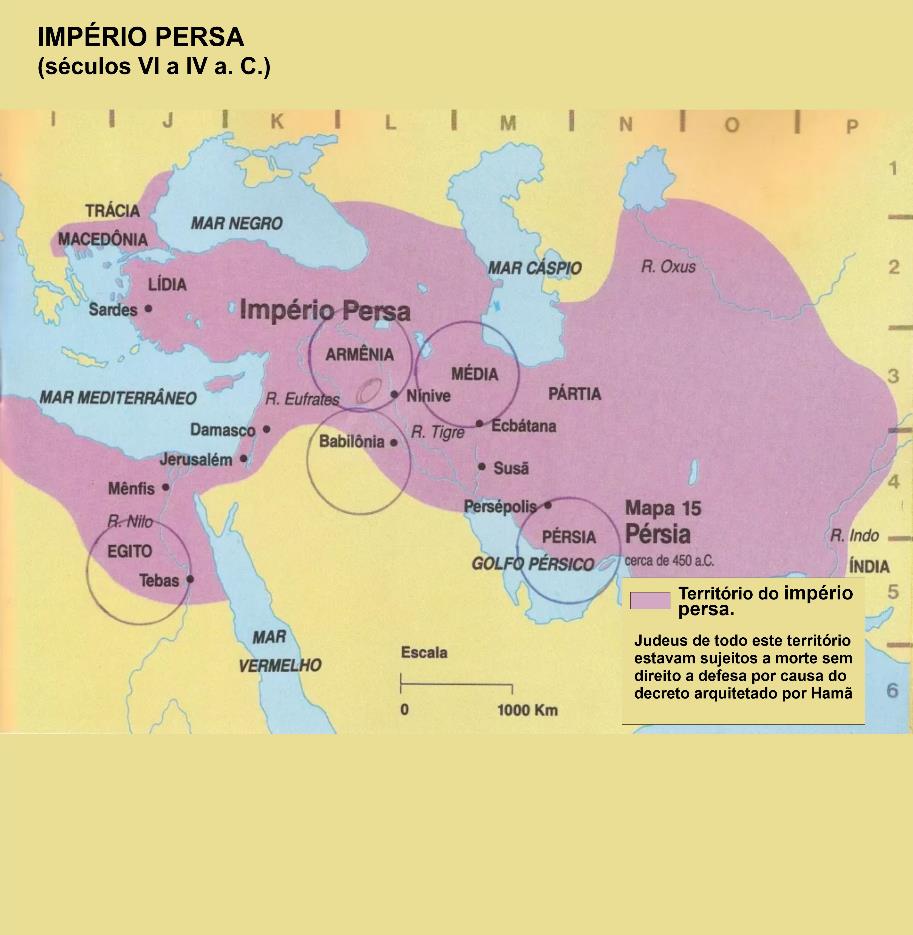 2. A extensão do plano
Hamã planejou a destruição dos judeus de todo o reino de Assuero (Et 3.6). Isso incluía até os que haviam retornado para Jerusalém.
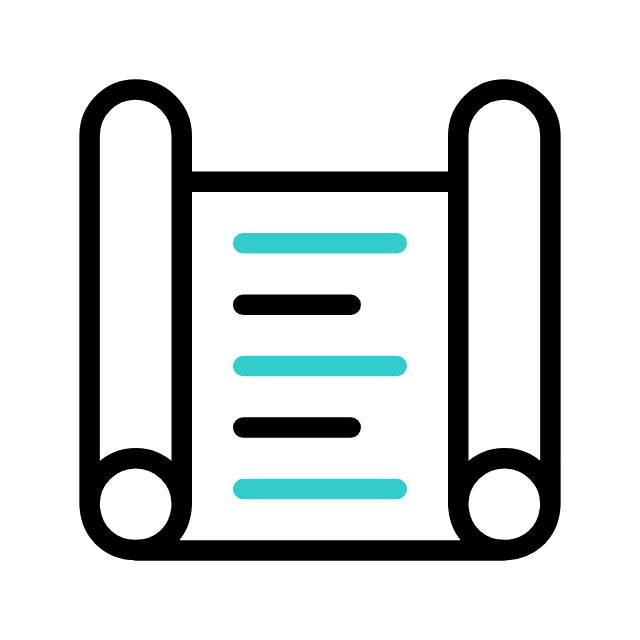 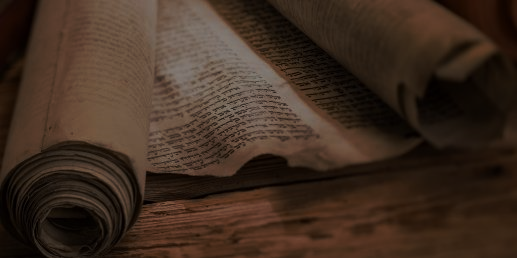 1 - O PLANO ODIOSO DE HAMÃ
3. Astúcia e oportunismo
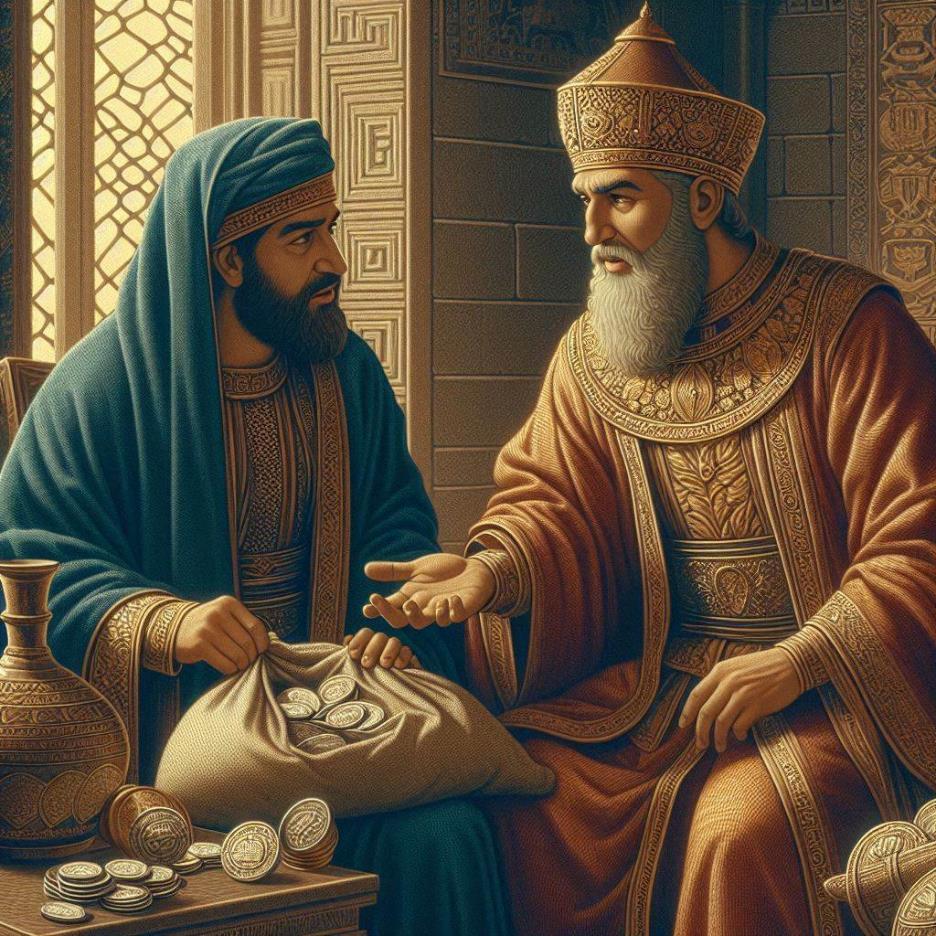 Hamã convenceu Assuero escondendo sua verdadeira motivação, que era pessoal.
Disse que havia um povo no reino que tinha leis diferentes e não cumpria as leis do rei. Por isso, convinha que fosse exterminado (Et 3.8). Nesse episódio, Assuero mostrou-se facilmente manipulável. Hamã soube apelar para o seu ego.
1 - O PLANO ODIOSO DE HAMÃ
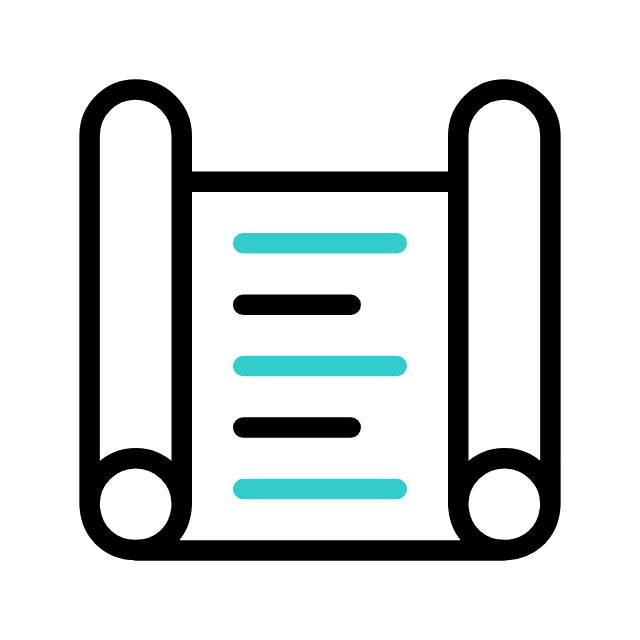 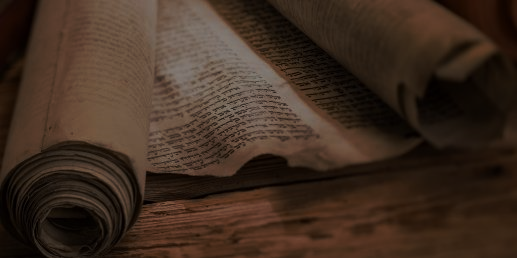 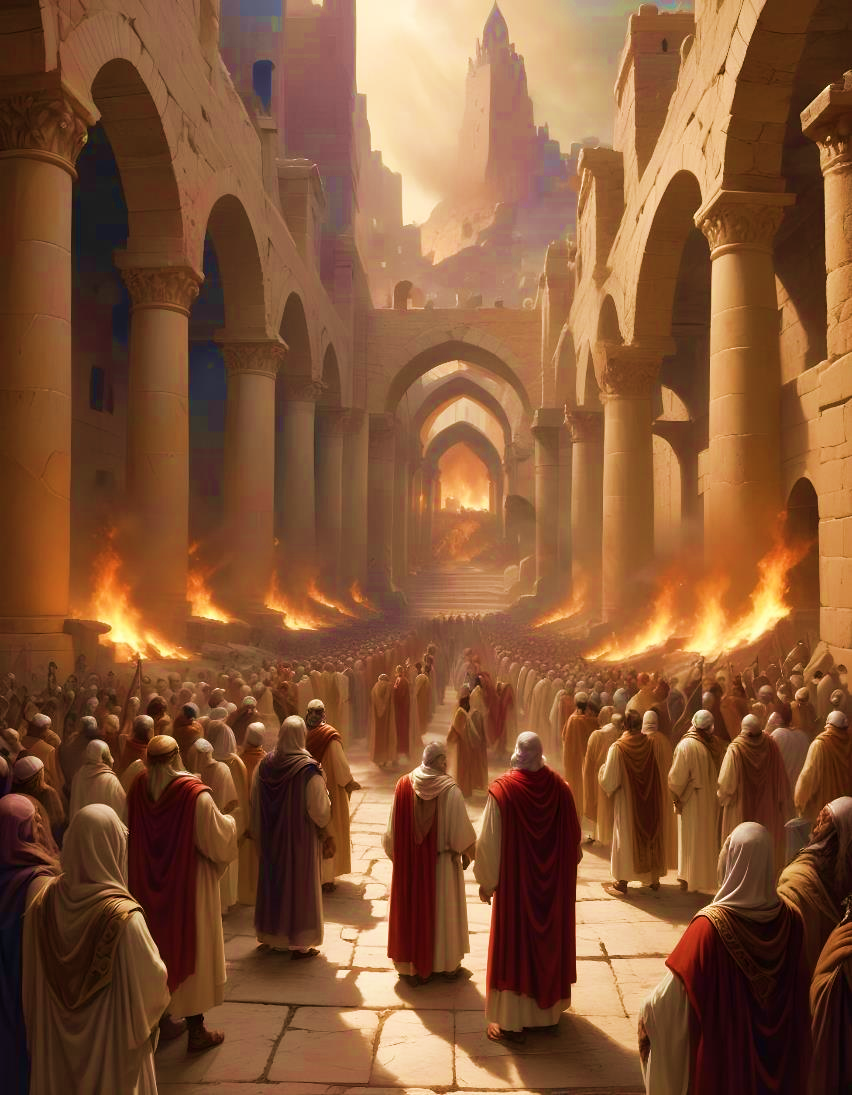 Sinopse I
O plano odioso de Hamã contra os judeus revela astúcia e oportunismo.
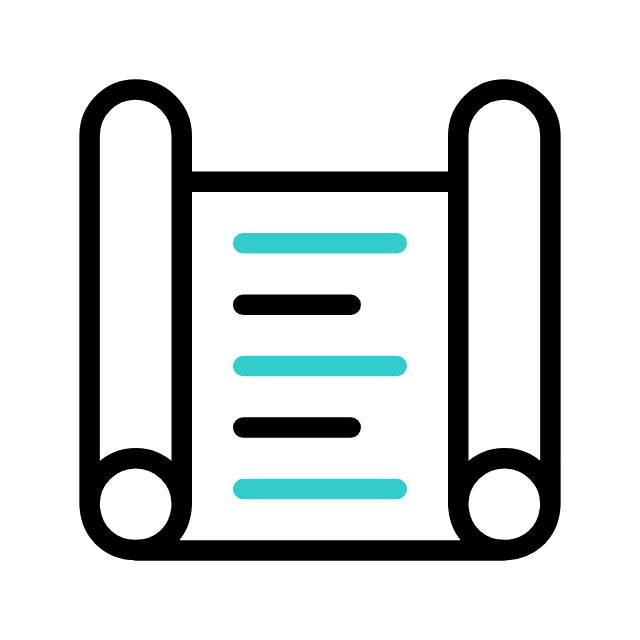 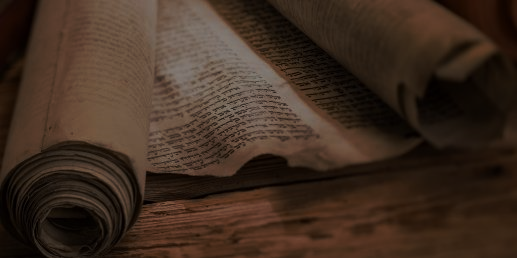 1 - O PLANO ODIOSO DE HAMÃ
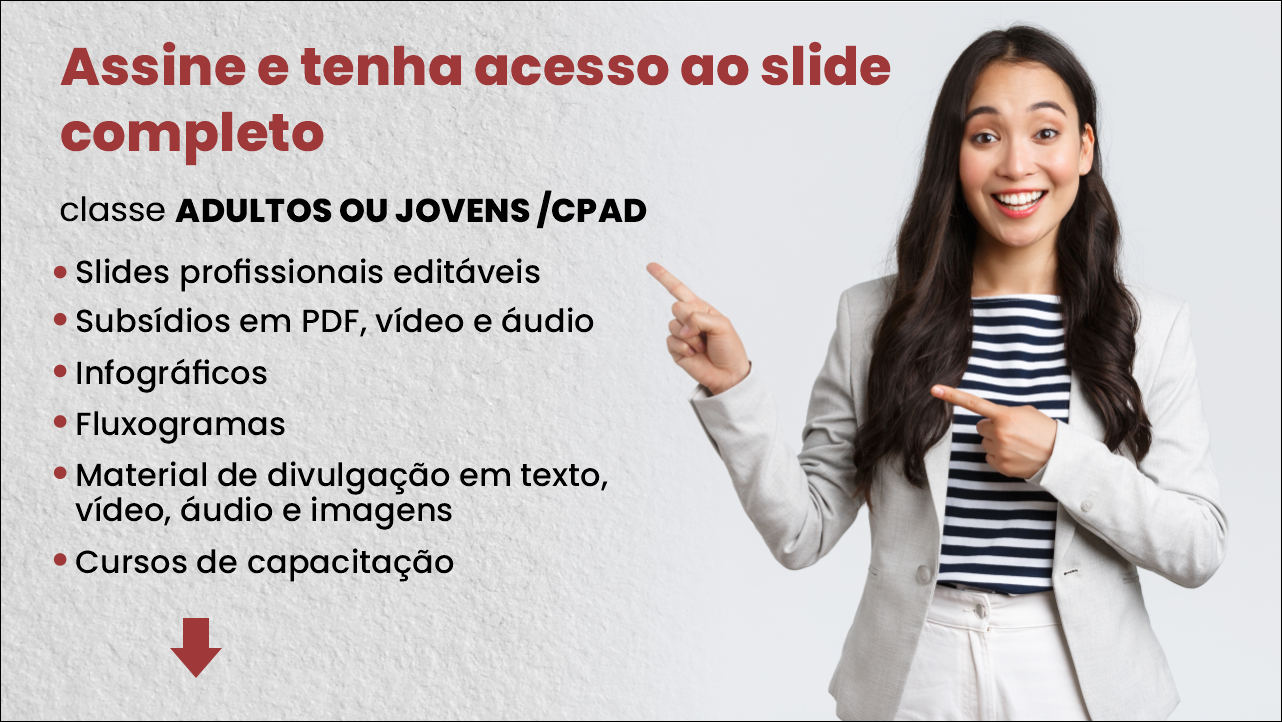 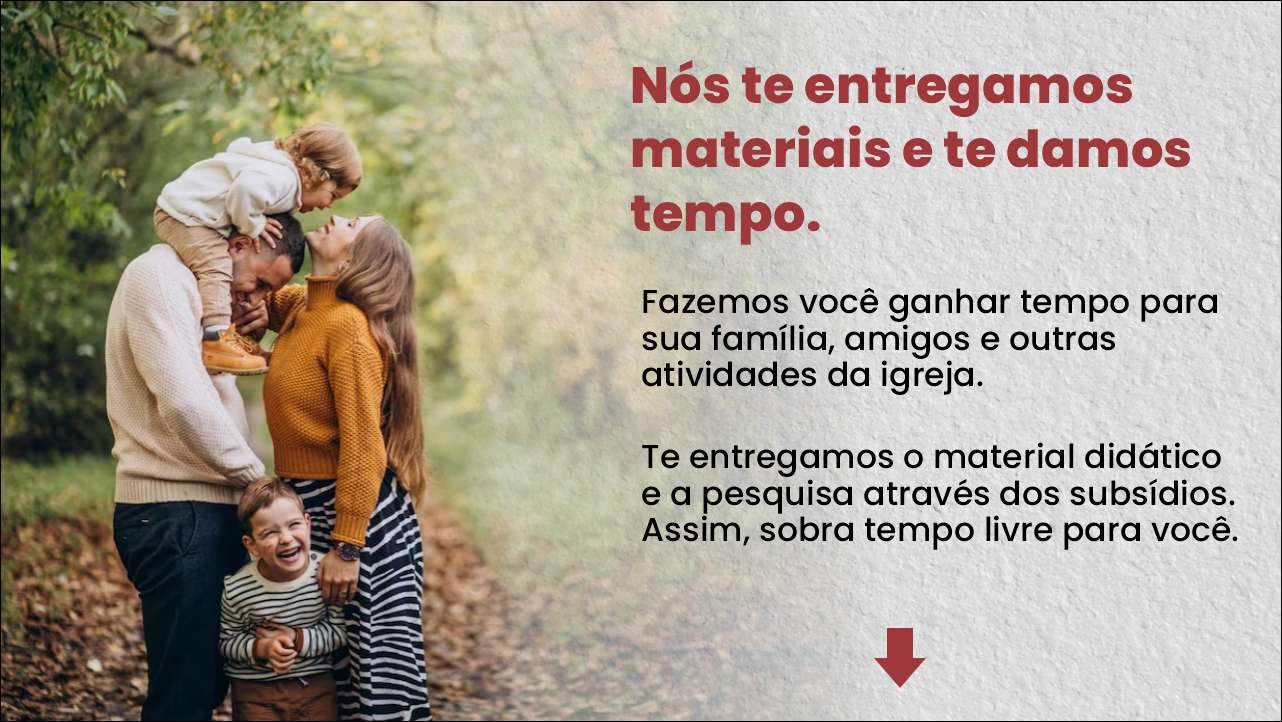 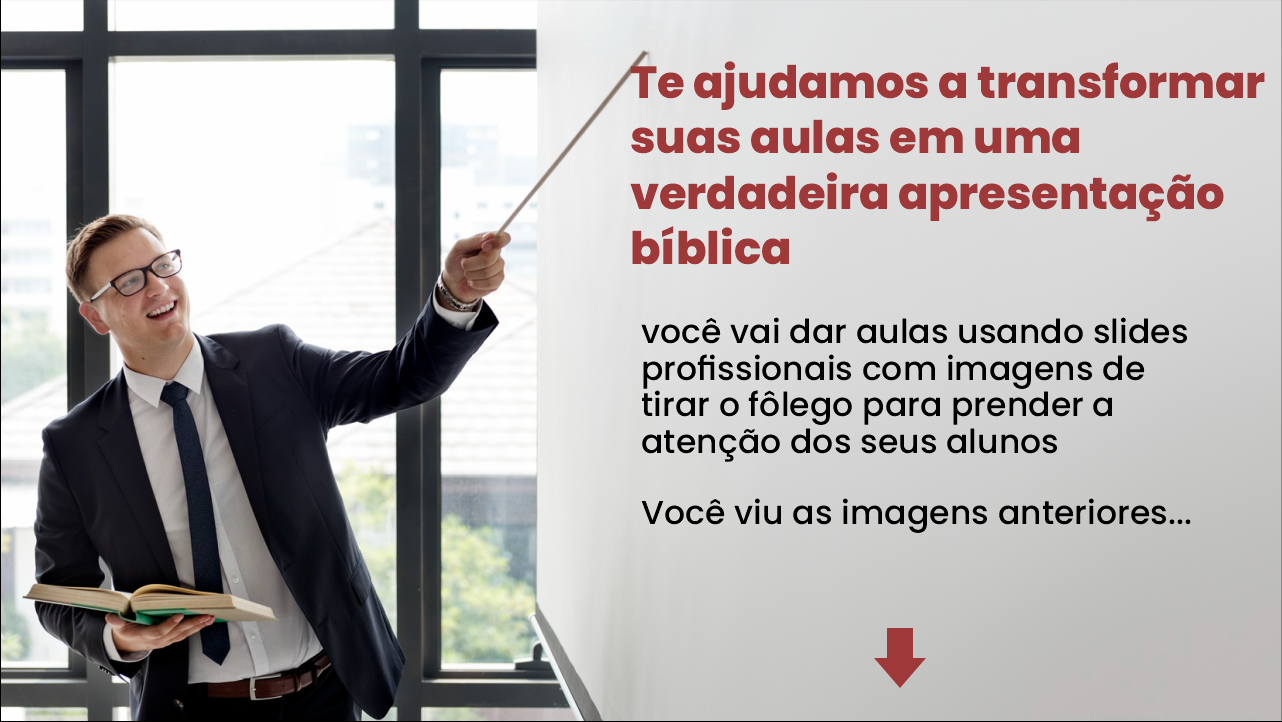 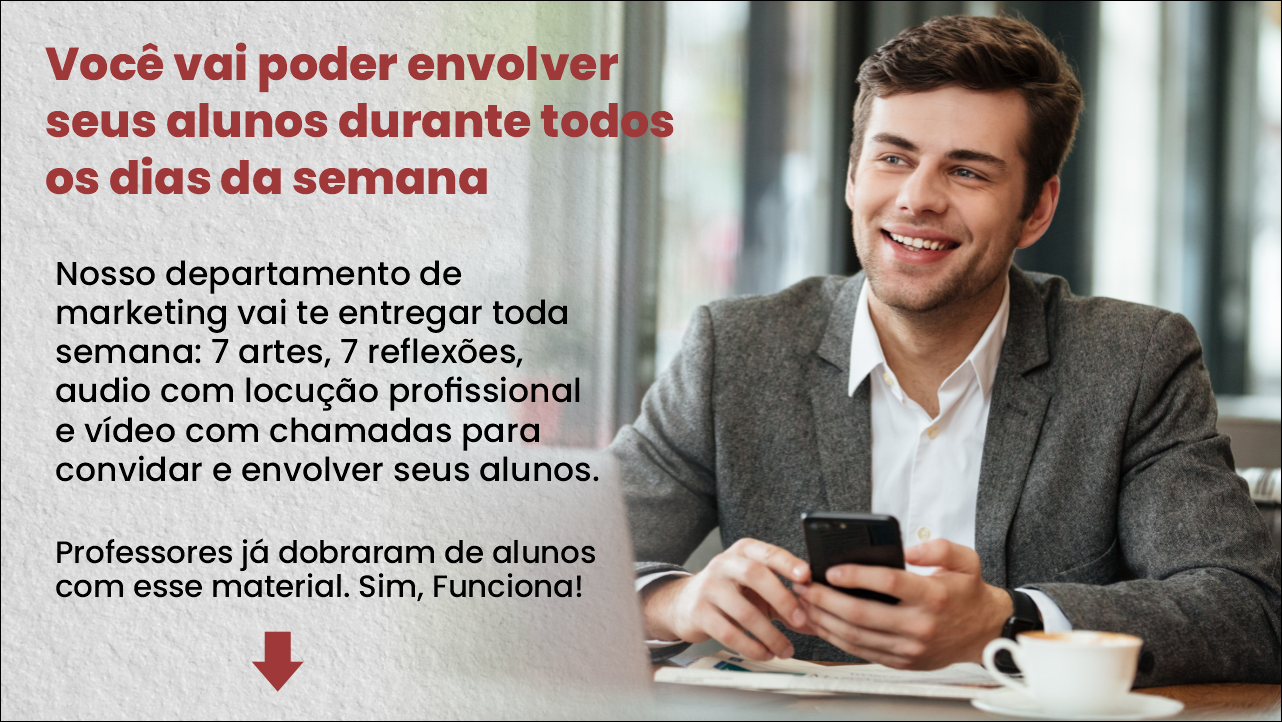